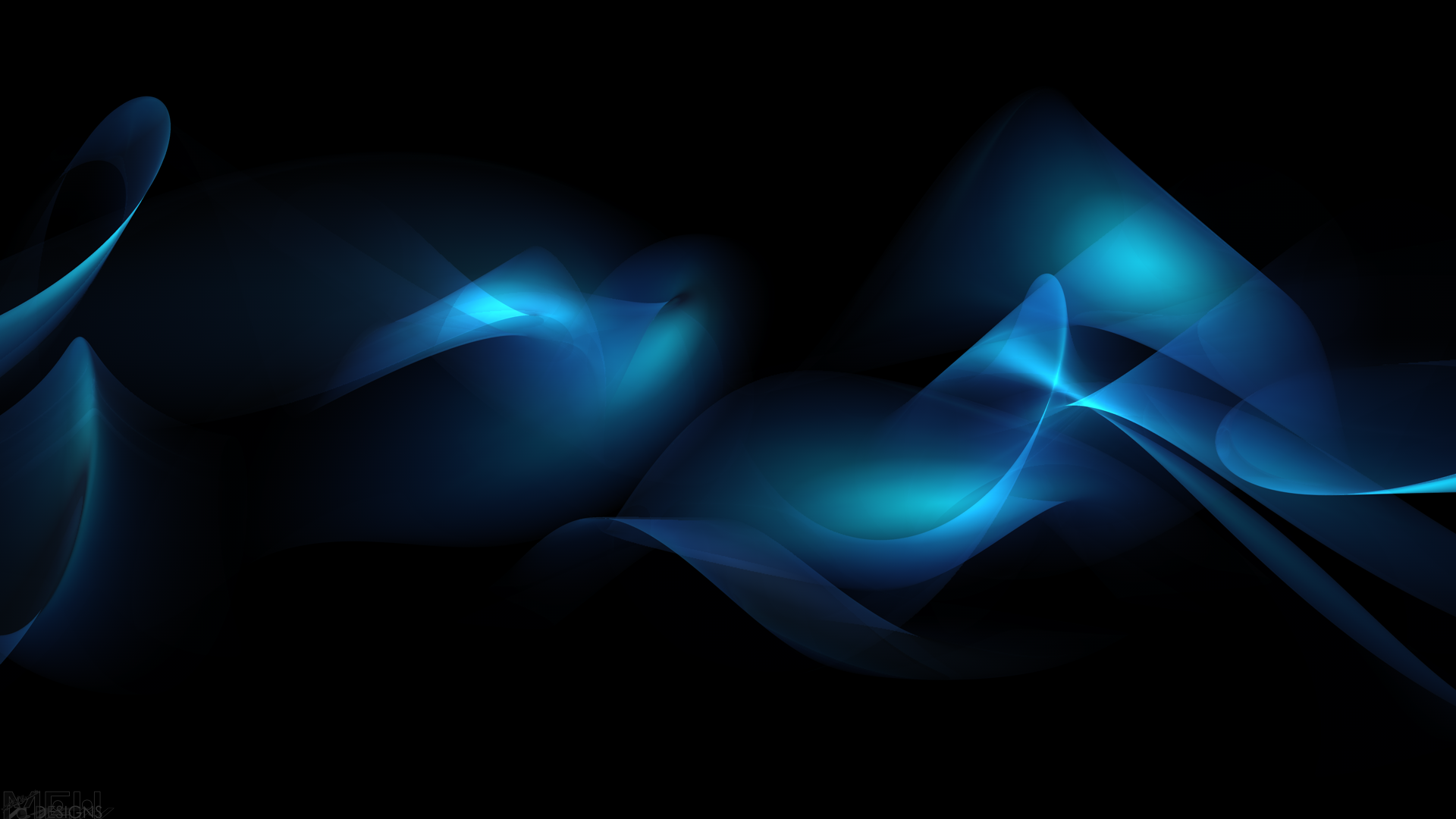 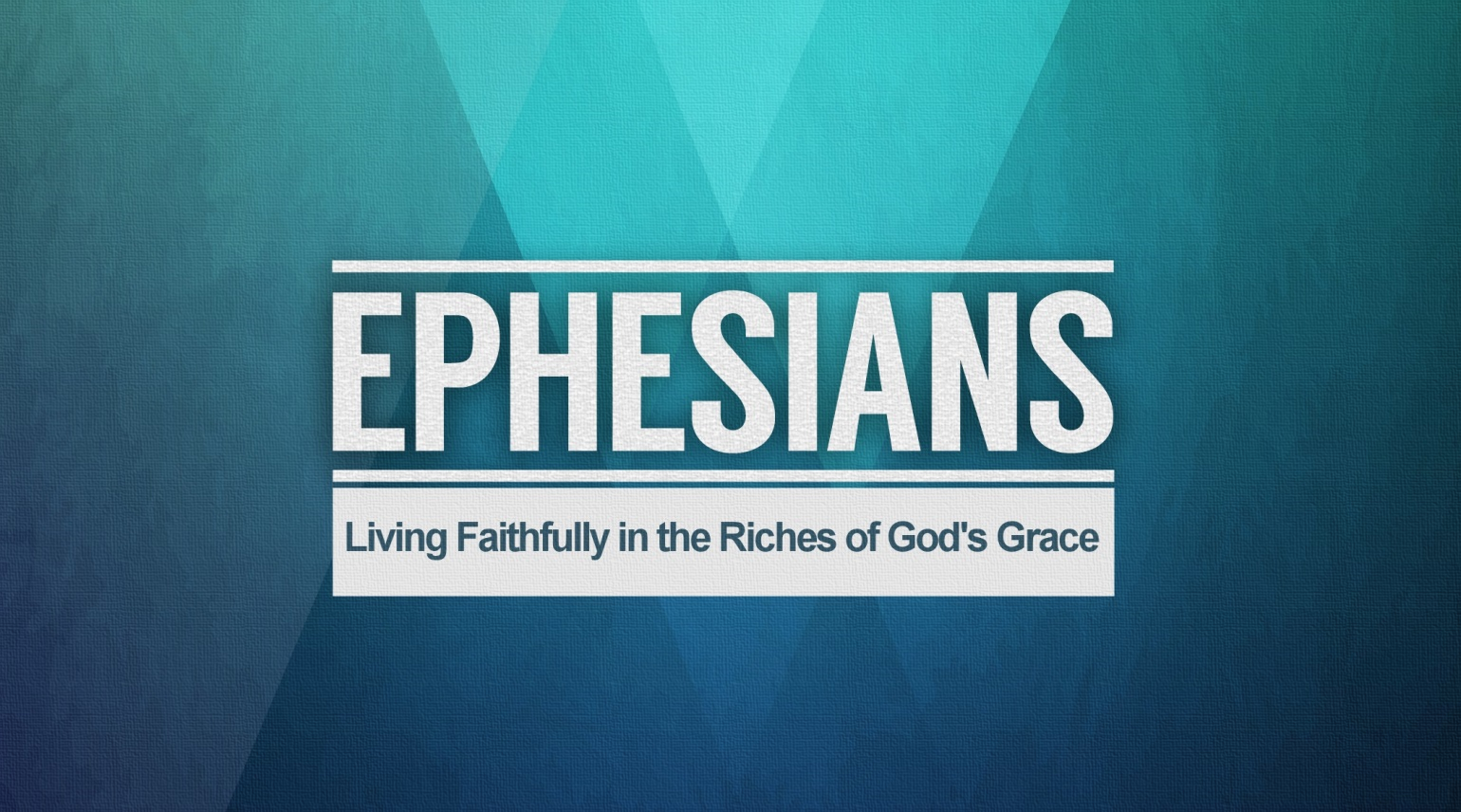 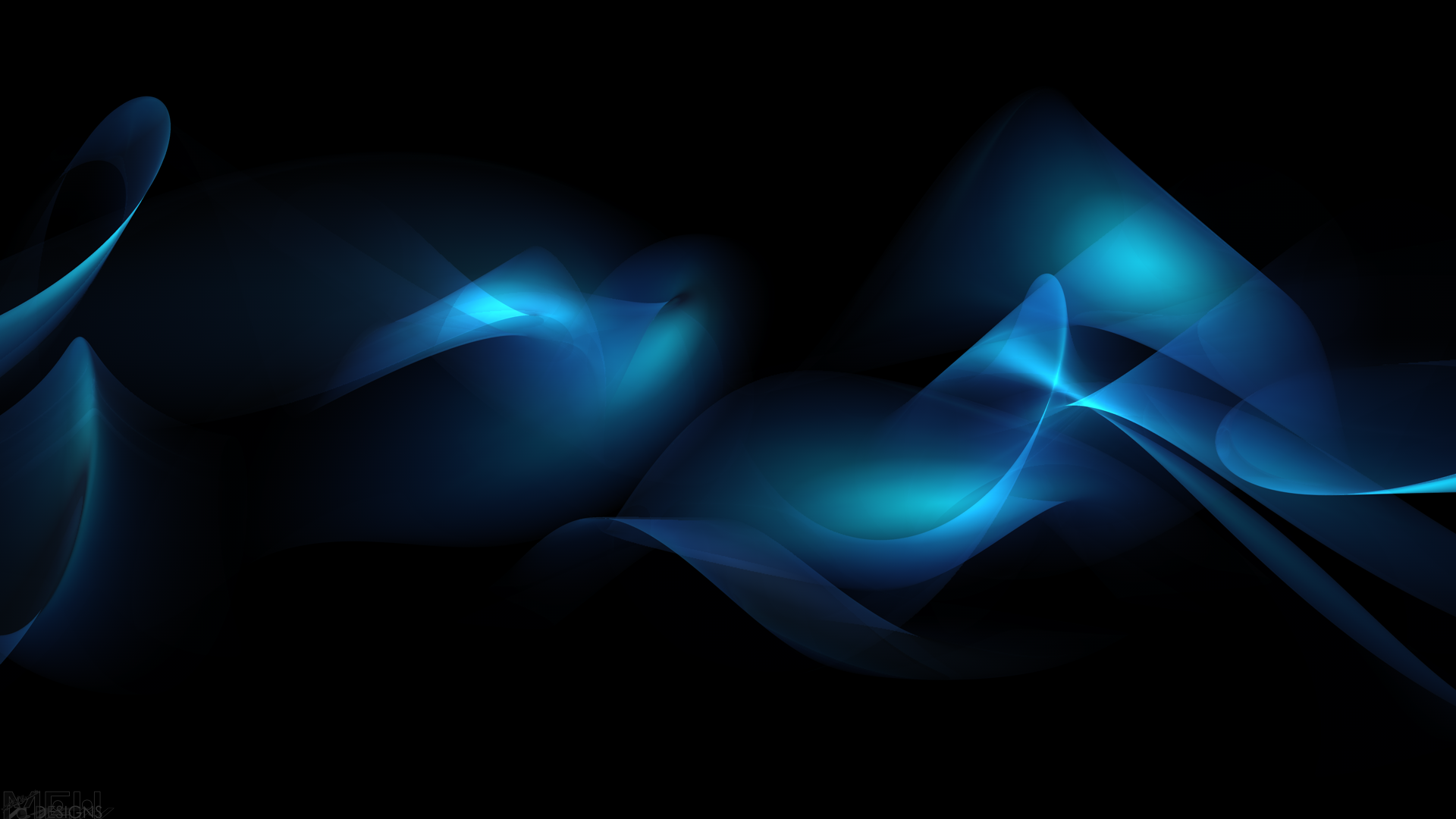 Ephesians 6:23-24
23 Peace be to the brethren, and love with faith, from God the Father and the Lord Jesus Christ. 24 Grace be with all those who love our Lord Jesus Christ with incorruptible love.
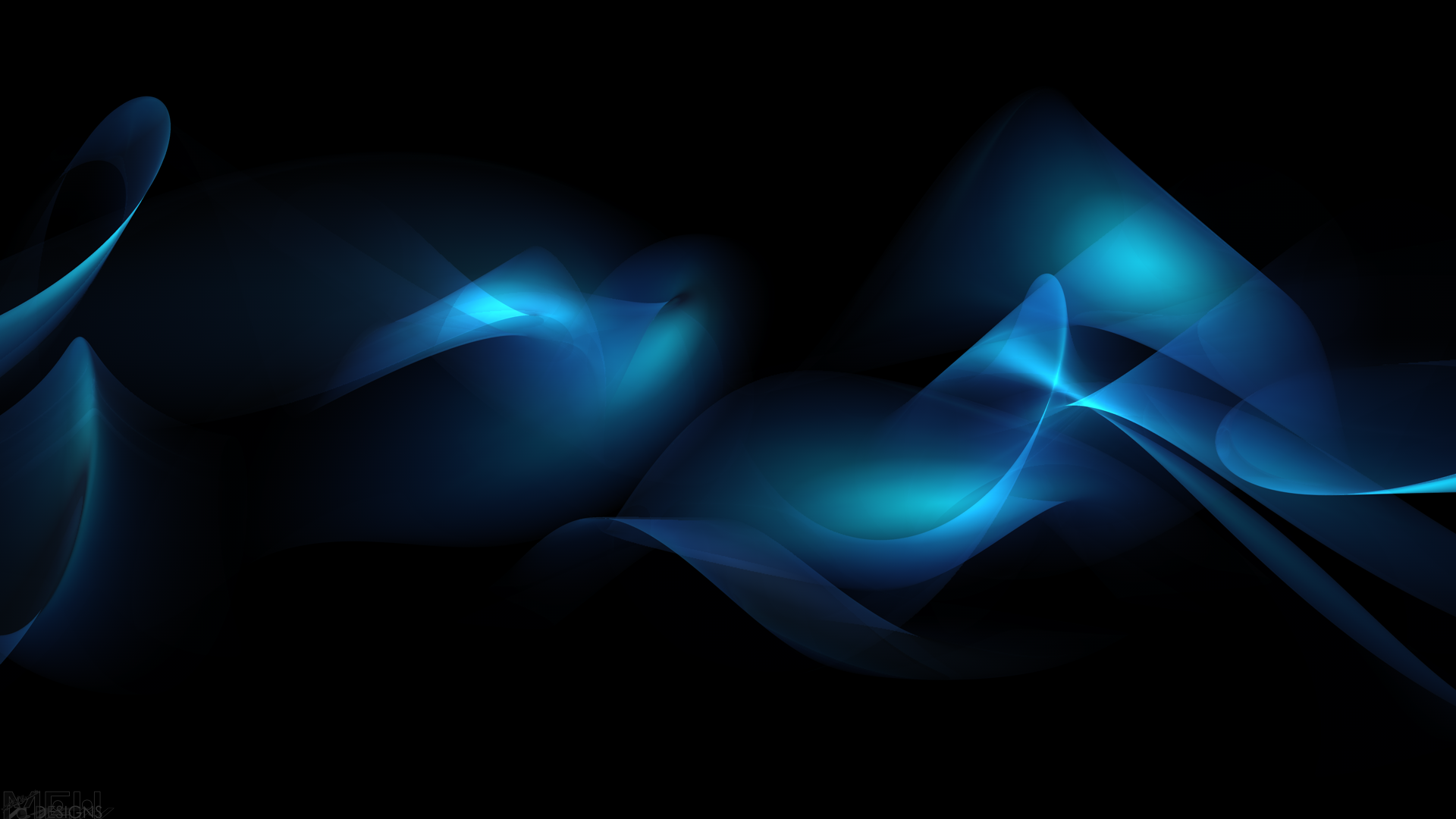 Four “key” words in Christianity
and found in our text
Peace
	Love
		Faith
			Grace
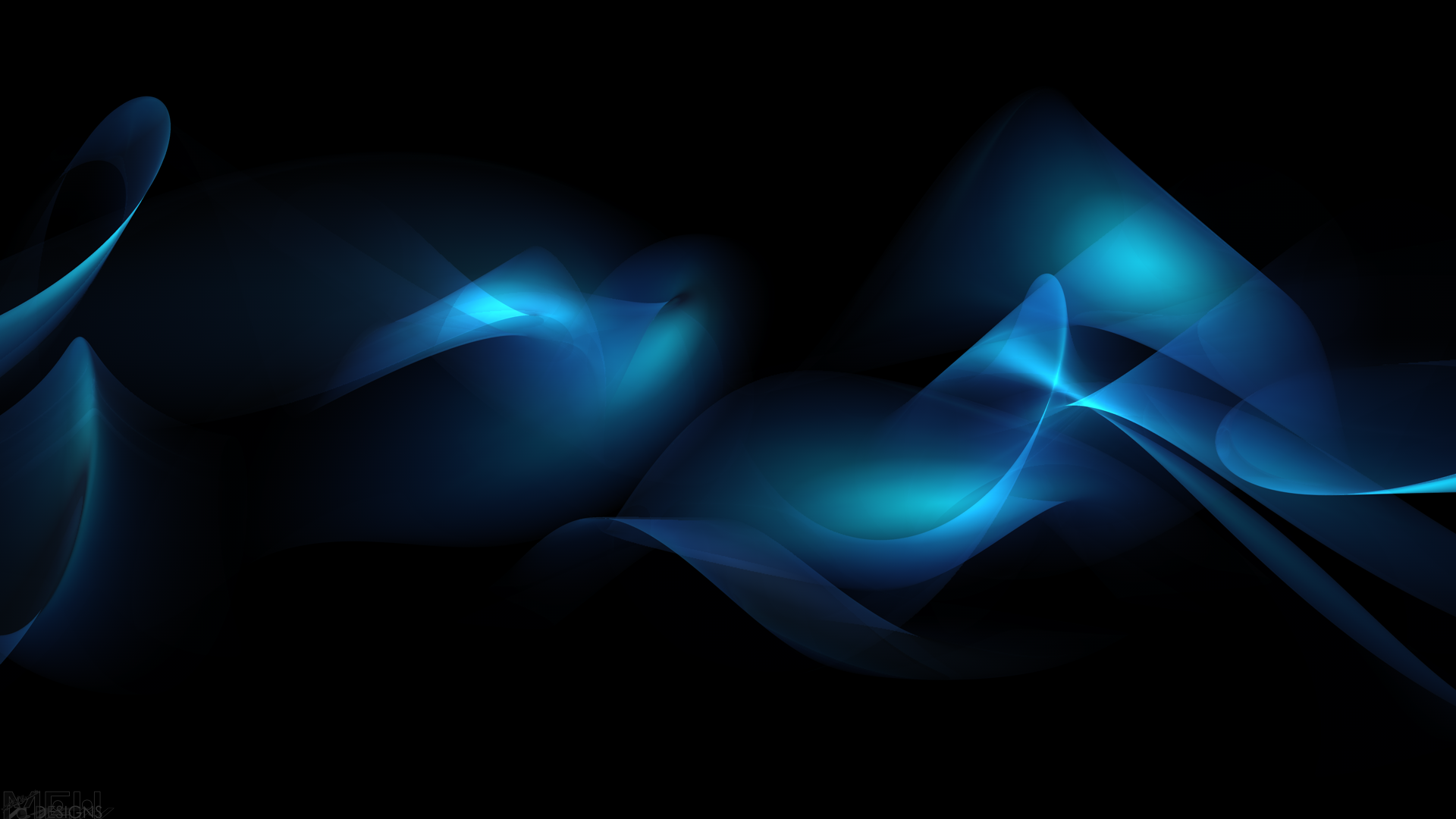 Big Idea of Ephesians 6:23a
In light of what it means to be a Christian sound in doctrine and stable in duty, what is and how do we experience the blessing of peace.

The passion of a practicing believer
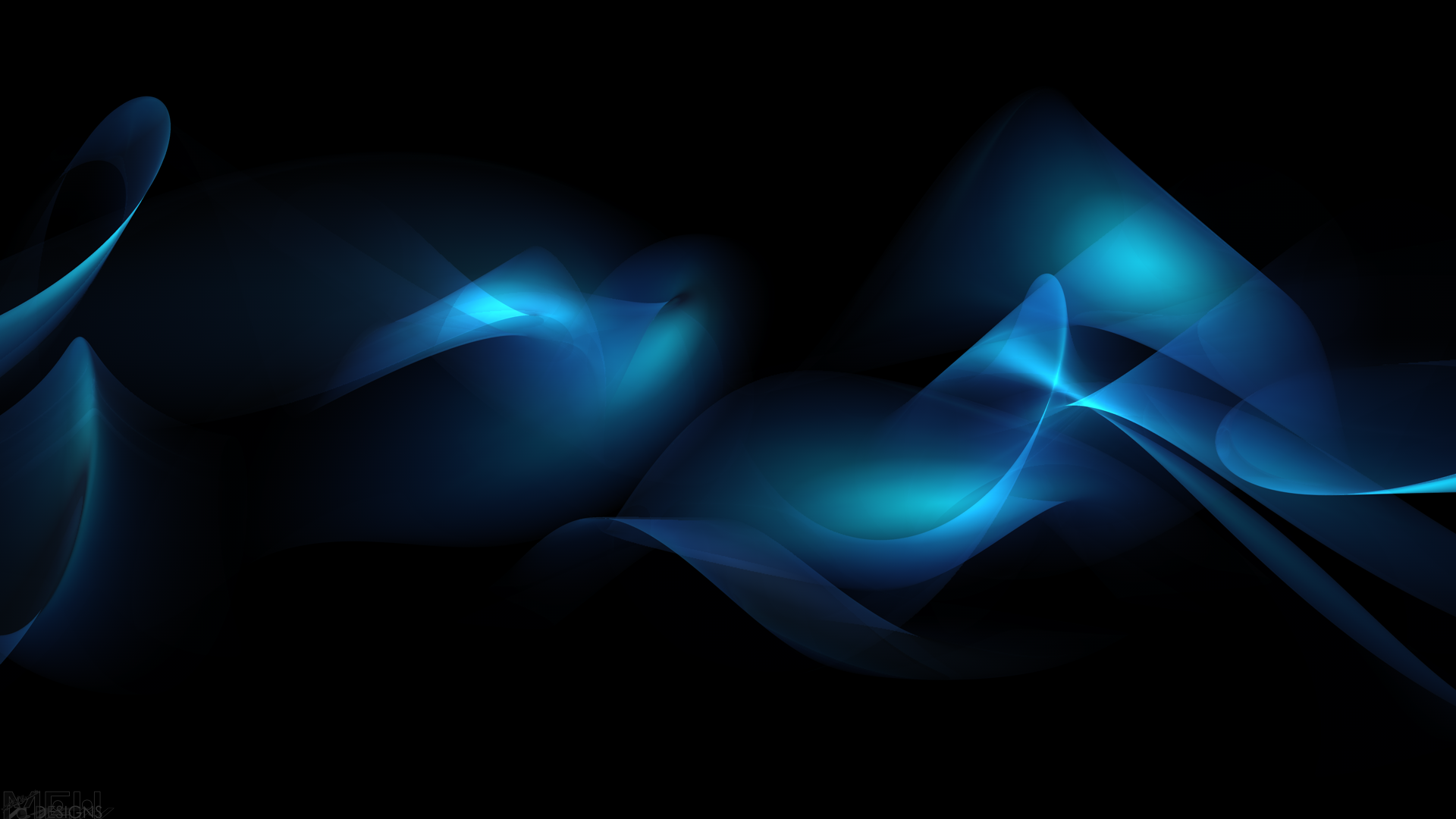 Doxology vs. Eulogy
(invocation vs. benediction)
“doxa” – glory or glorious
“logia” – word 
“Glorious word”
“Blessed be the God and Father of our Lord Jesus Christ, who has blessed us with every spiritual blessing in the heavenly places in Christ…” (Ephesians 1:3 – doxology)
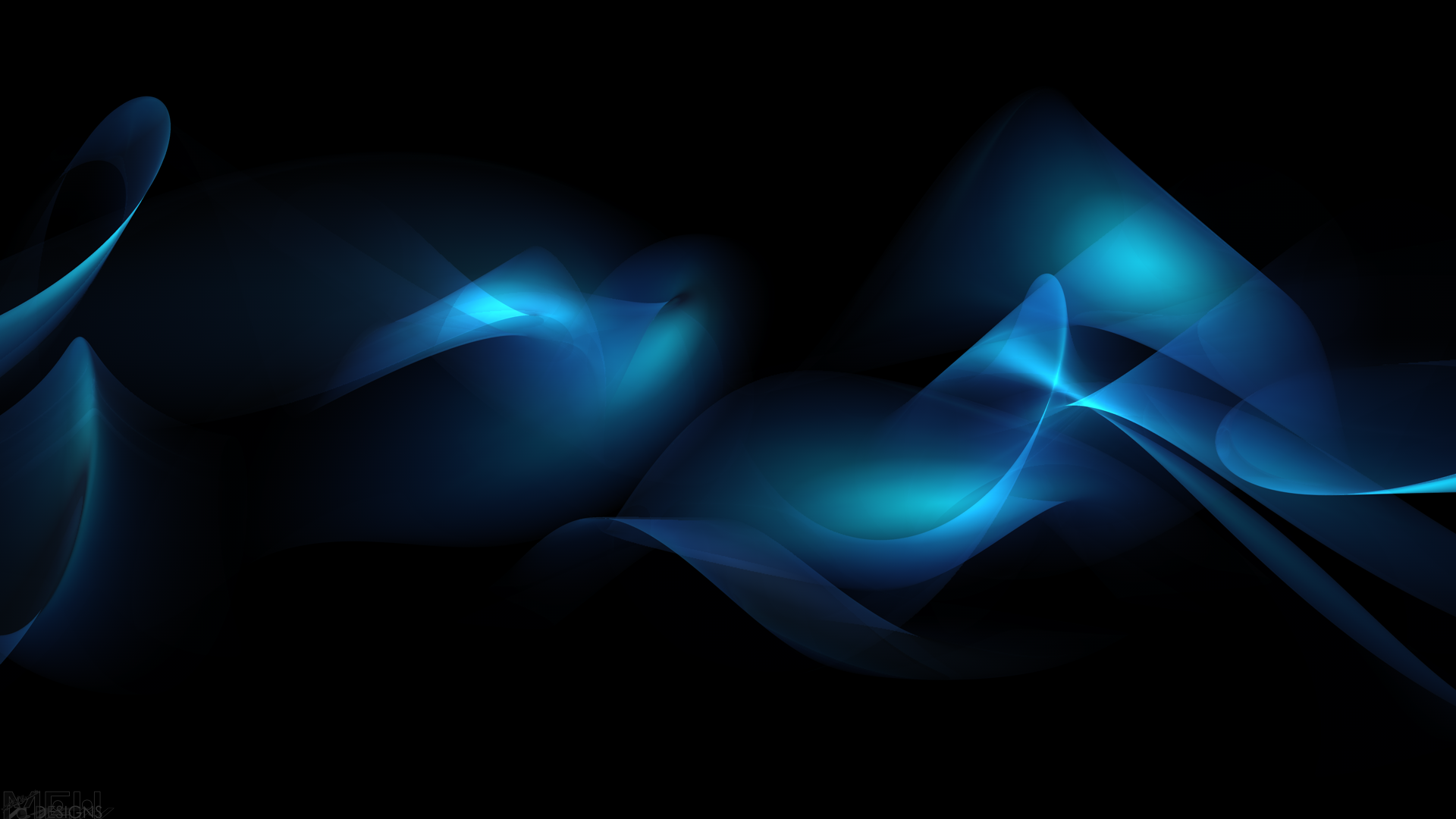 Doxology vs. Eulogy
(invocation vs. benediction)
“eu” – good
“logia” – word 
“Good word”
“bene” – good or well (Latin)
“diction” – to speak of
“to speak a good word to others”
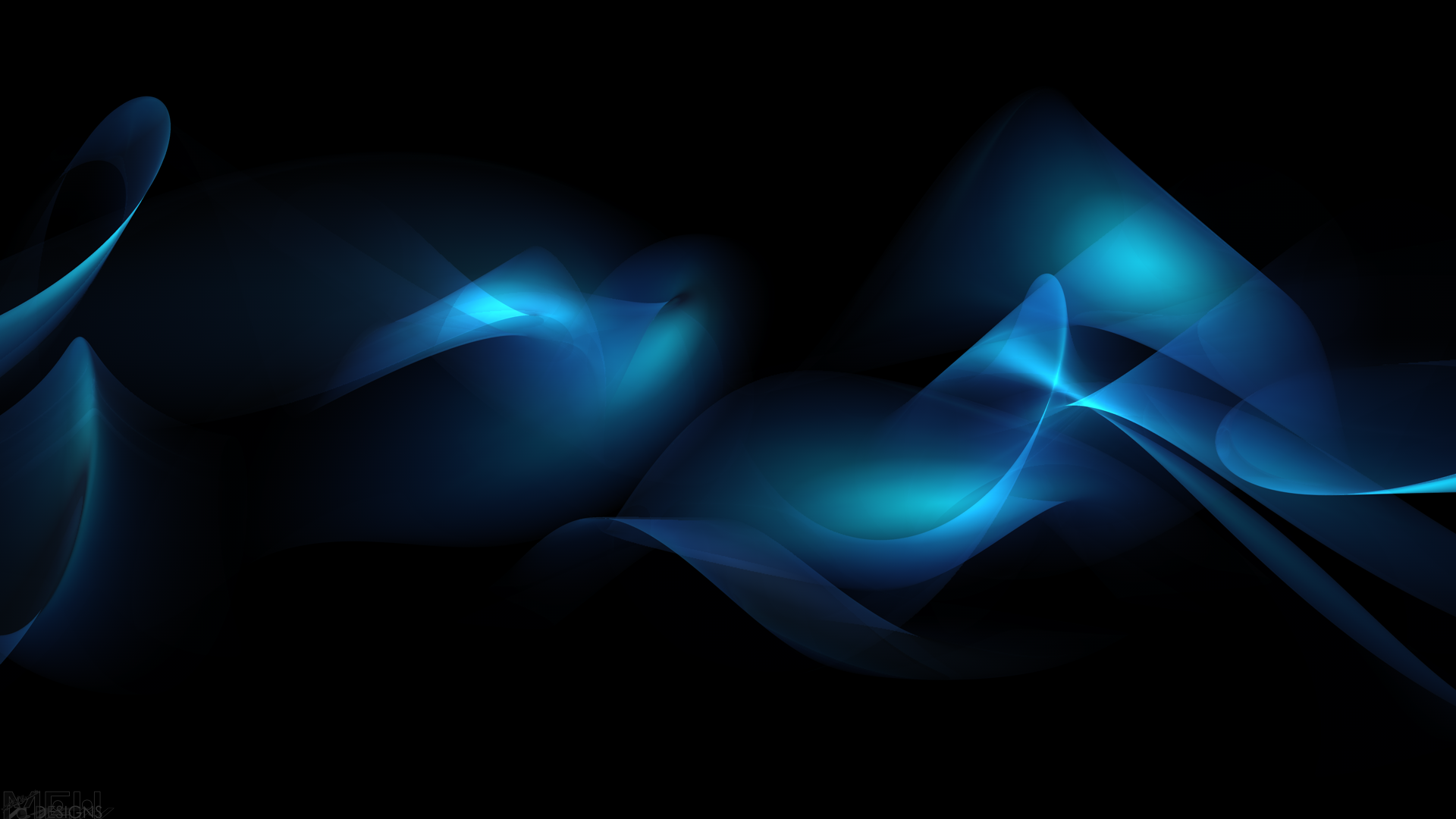 The passion of the Christian life is one of peace (6:23a)
Peace be to the brethren…
Peace – defined by Webster’s as: “a state or condition of stillness and serenity, of freedom from disquieting, agitating, anxious thoughts and a condition of harmony in relationships.”

The Greek word for “peace” (eirene) means: “to join or bind together that which has been broken, divided or separated.”
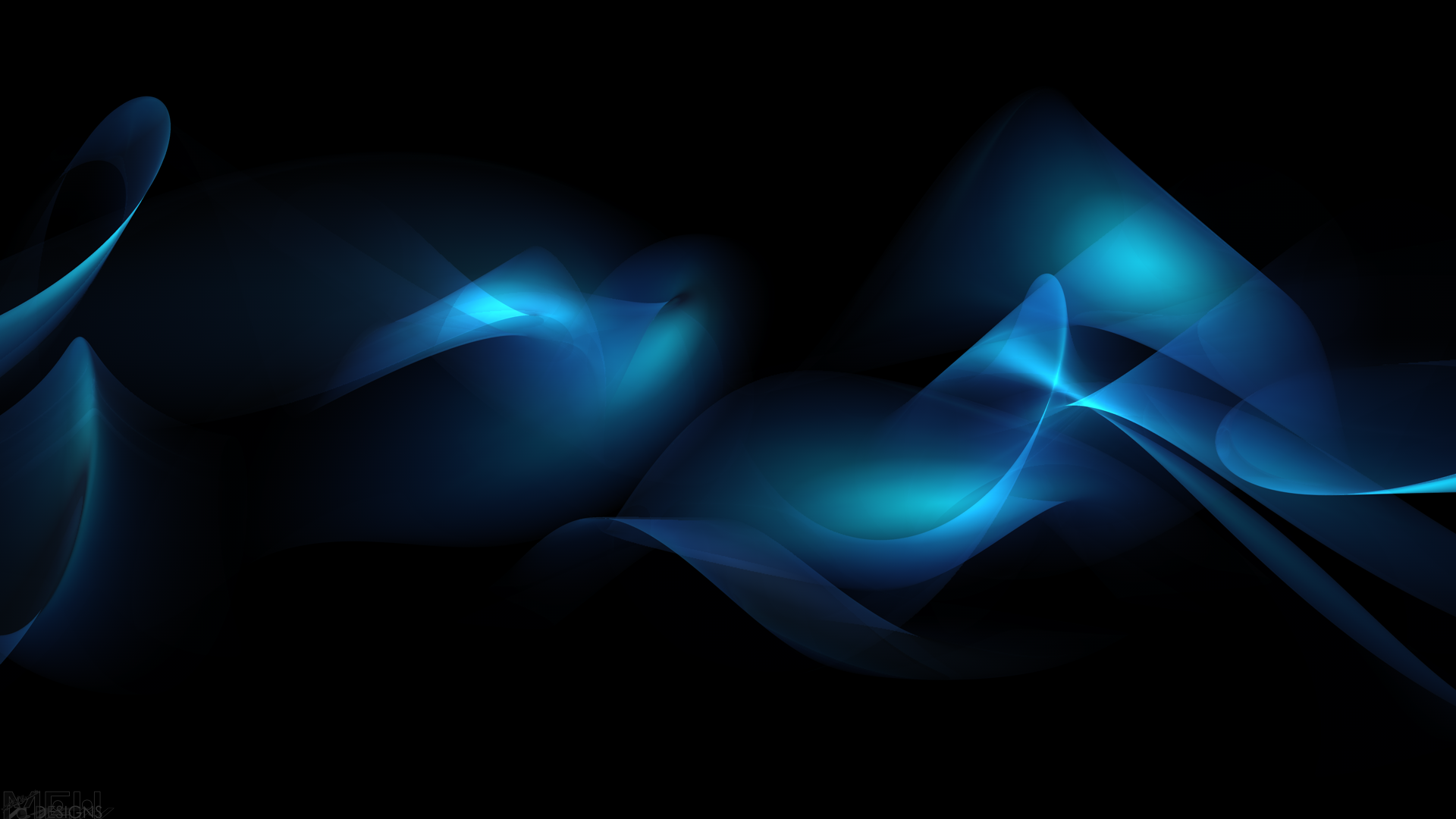 The source of peace
Ephesians 1:2 - Grace to you and PEACE from God our Father and the Lord Jesus Christ.
Ephesians 6:23 – PEACE be to the brethren…from God the Father and the Lord Jesus Christ.
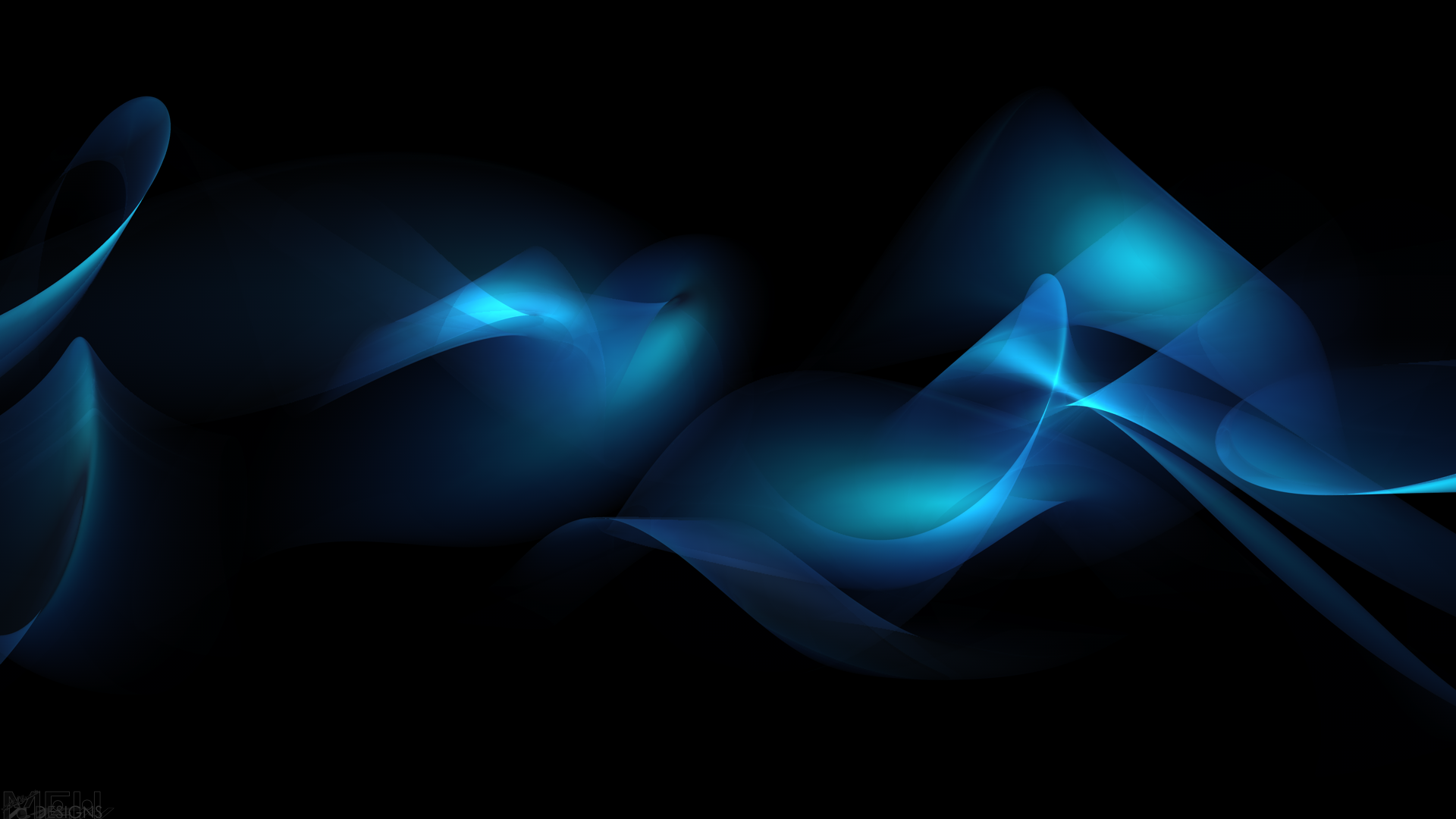 Ephesians 4:1-3
“1 Therefore I, the prisoner of the Lord, implore you to walk in a manner worthy of the calling with which you have been called, 2 with all humility and gentleness, with patience, showing tolerance for one another in love, 3 being diligent to preserve the unity of the Spirit in the bond of peace.”
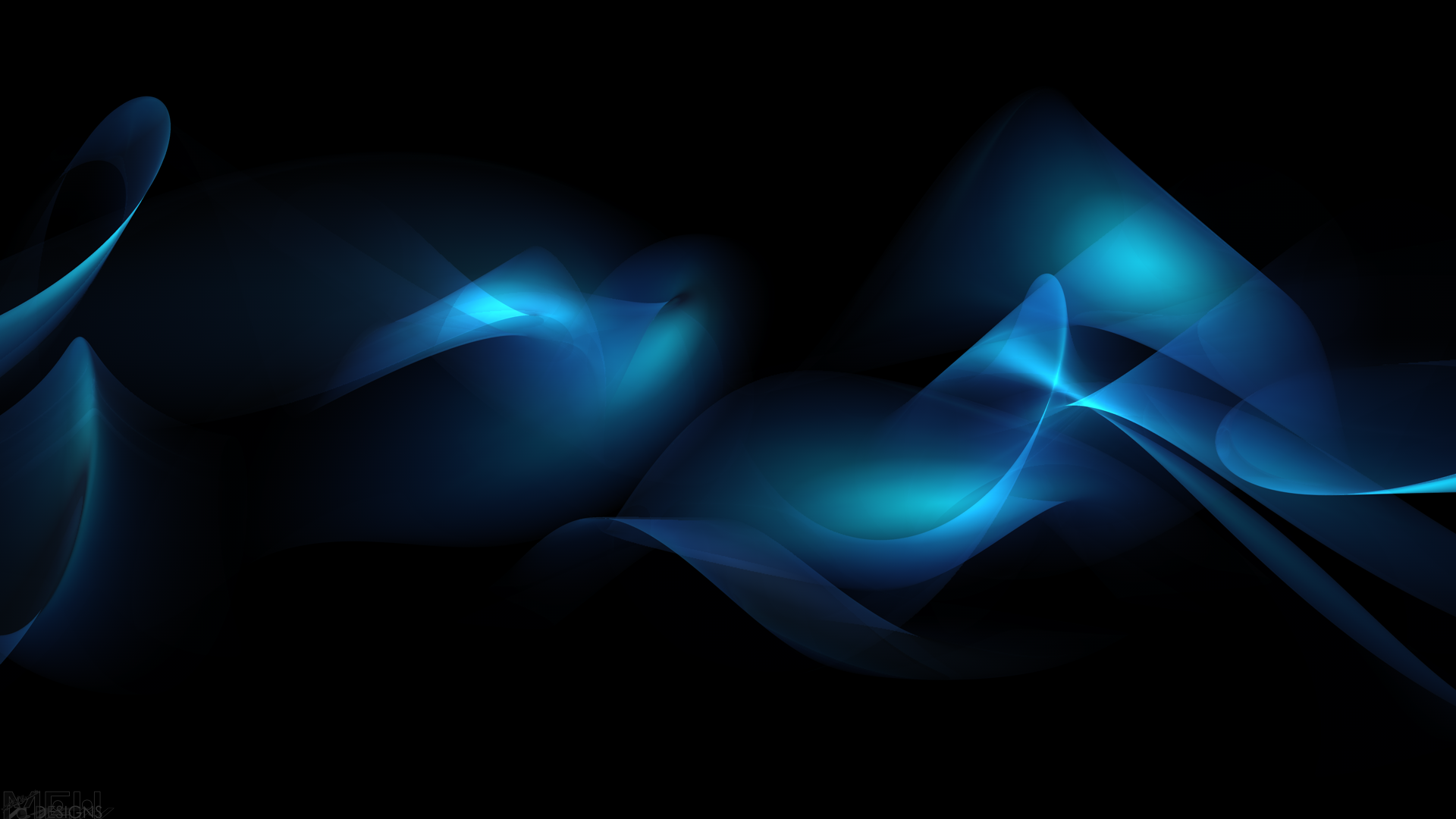 The passion of the Christian life is Christ Himself – who is our peace (Ephesians 2:14-18)
For He Himself is our peace…(Ephesians 2:14)
“14 For He Himself is our peace, who made both groups into one and broke down the barrier of the dividing wall, 15 by abolishing in His flesh the enmity, which is the Law of commandments contained in ordinances, so that in Himself He might make the two into one new man, thus establishing peace, 16 and might reconcile them both in one body to God through the cross, by it having put to death the enmity. 17 AND HE CAME AND PREACHED PEACE TO YOU WHO WERE FAR AWAY, AND PEACE TO THOSE WHO WERE NEAR; 18 for through Him we both have our access in one Spirit to the Father.”
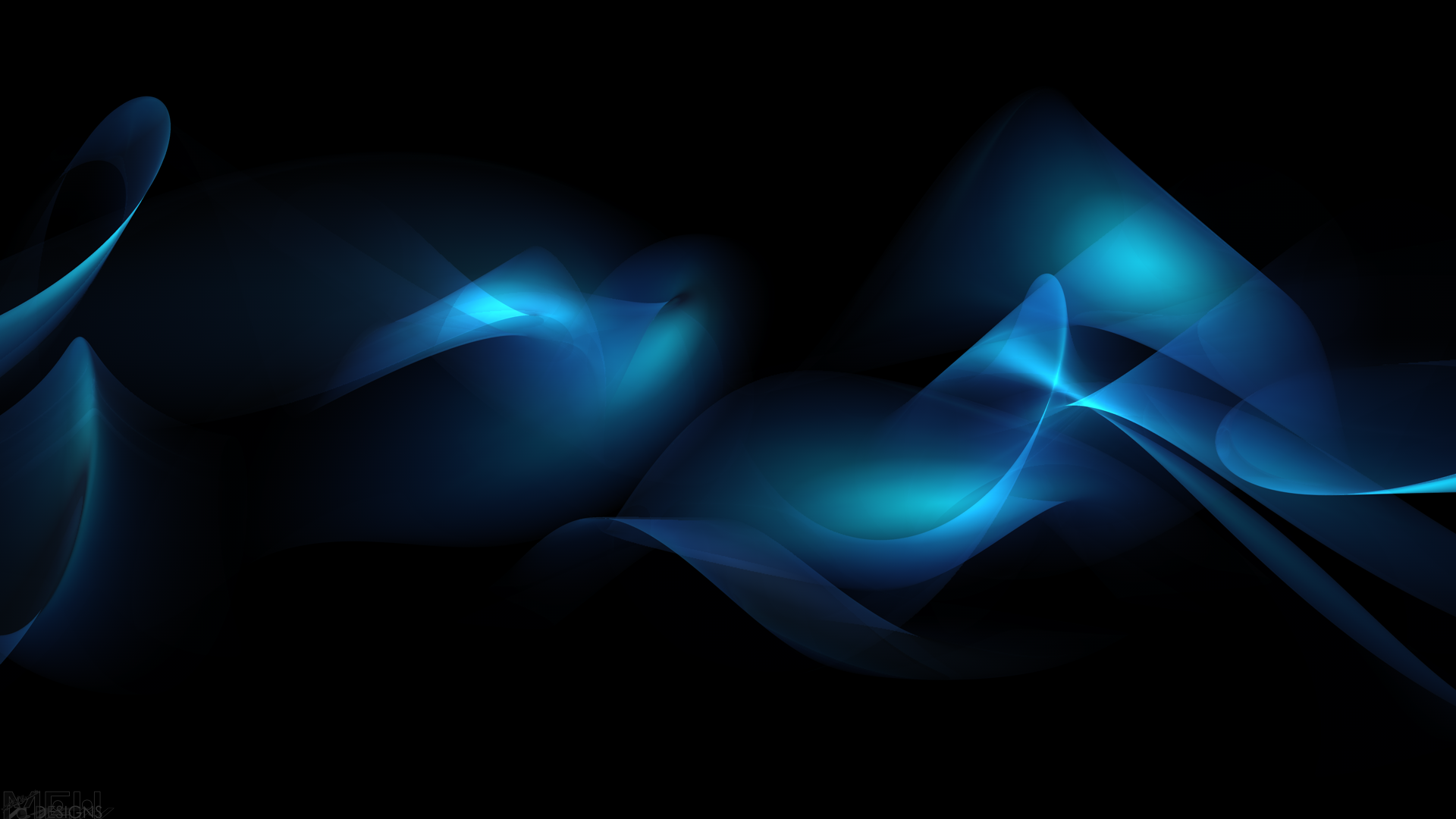 The passion of the Christian life is knowing that through Christ we have peace with God (Romans 5:1)
…we have peace with God through our Lord Jesus Christ (Romans 5:1)
“The terrors of law and of God; 
With me can have nothing to do;
My Savior's obedience and blood; 
Hide all my transgressions from view.”
~Augustus Toplady
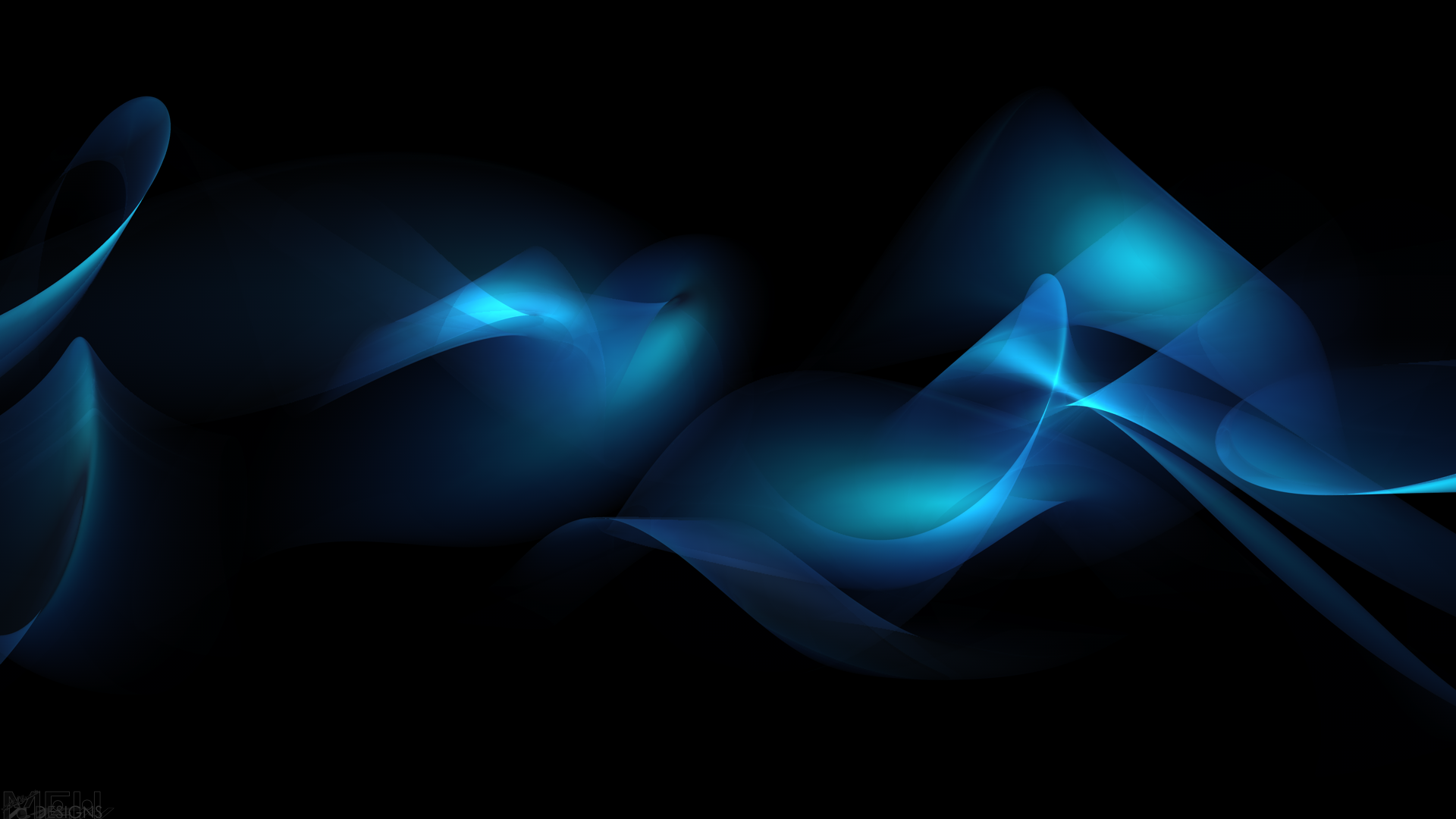 The passion of the Christian life is the practice of peace (Ephesians 4:3)
being diligent to preserve the unity of the Spirit in the bond of peace (Ephesians 4:3)
“If possible, so far as it depends on you, be at peace with all men” (Romans 12:18).
“Blessed are the peacemakers, for they shall be called sons of God” (Matthew 5:9).
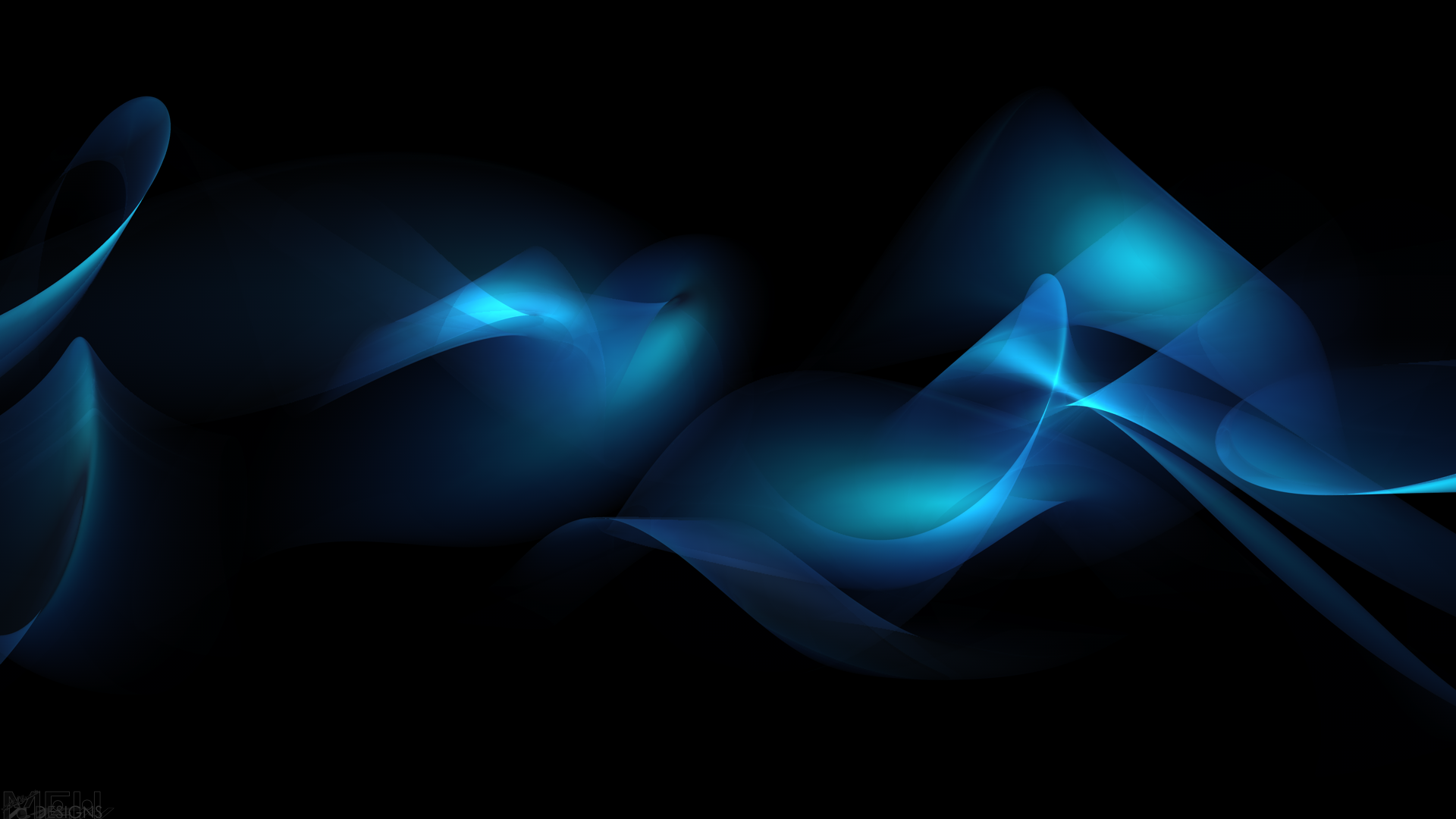 Applications
Do not hold anything against a brother or sister in Christ.
Do no avoid others in the body of Christ but pursue them in love.
Do not be antagonistic toward brothers and sisters in Christ.

“Peace be to the brethren…”
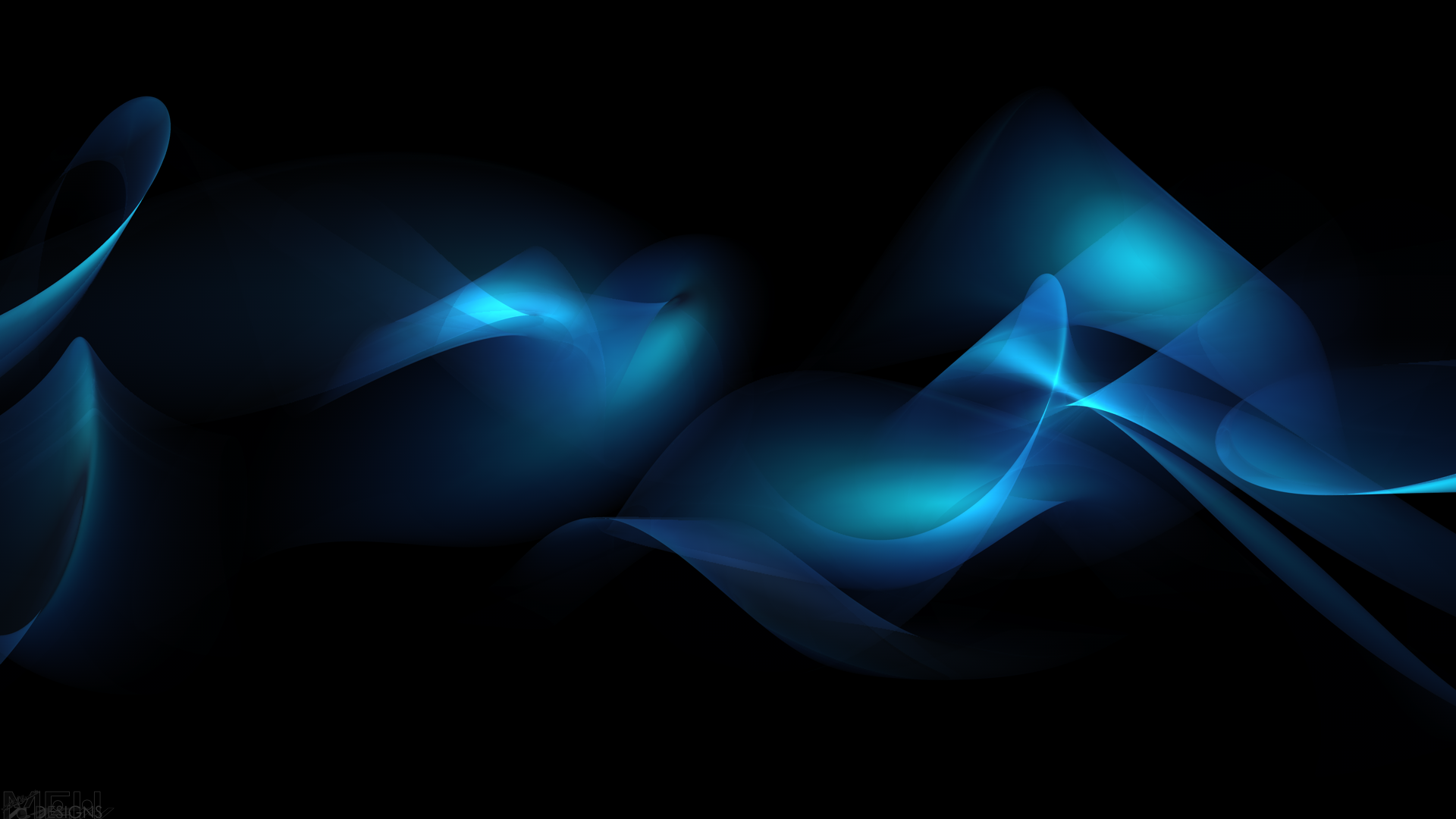 Big Idea of Ephesians 6:21-22
In the portrait of Tychicus we find that a practicing believer has fellowship with spiritual leaders; loves, is faithful, serves, and comforts the saints.
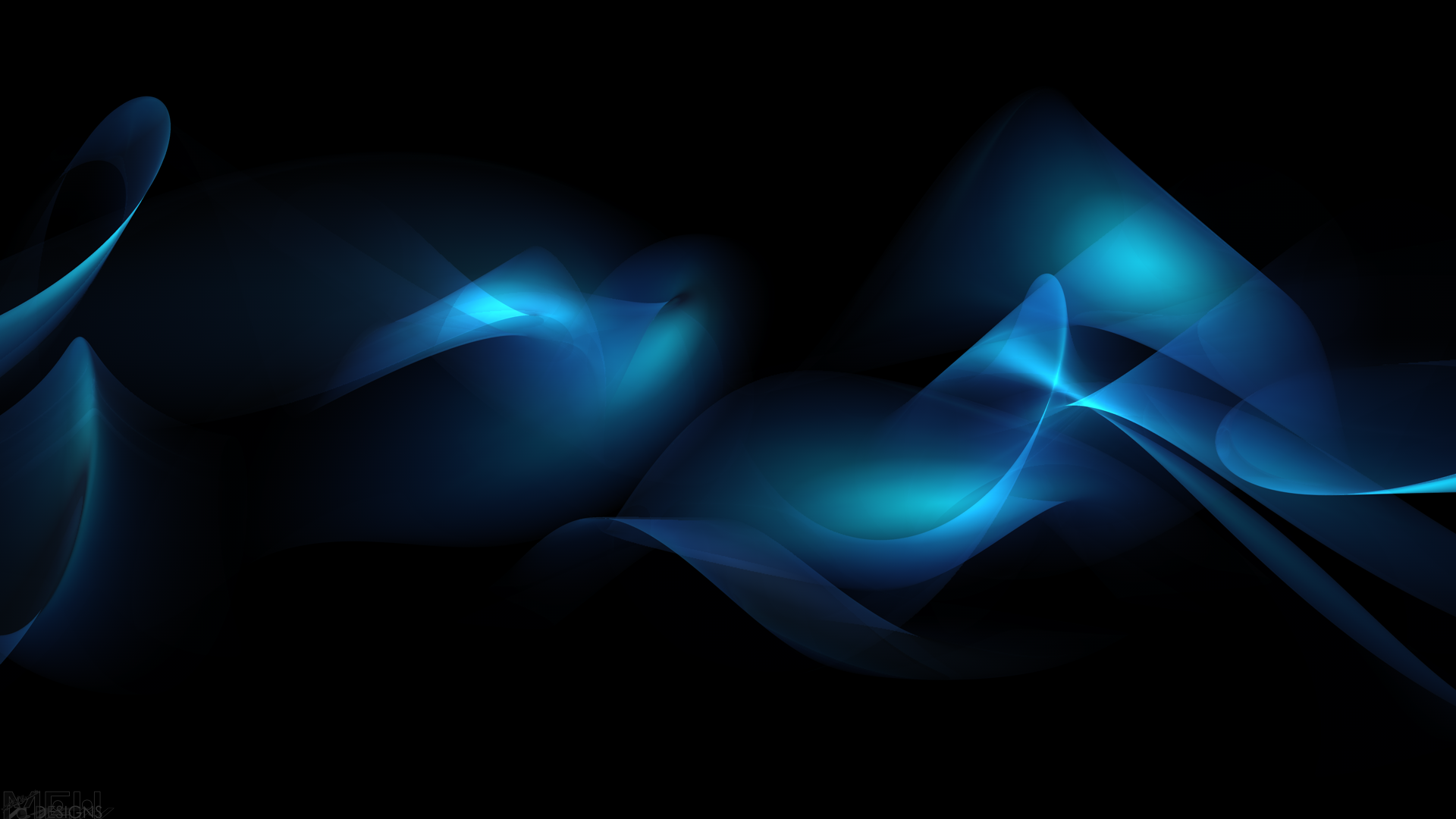 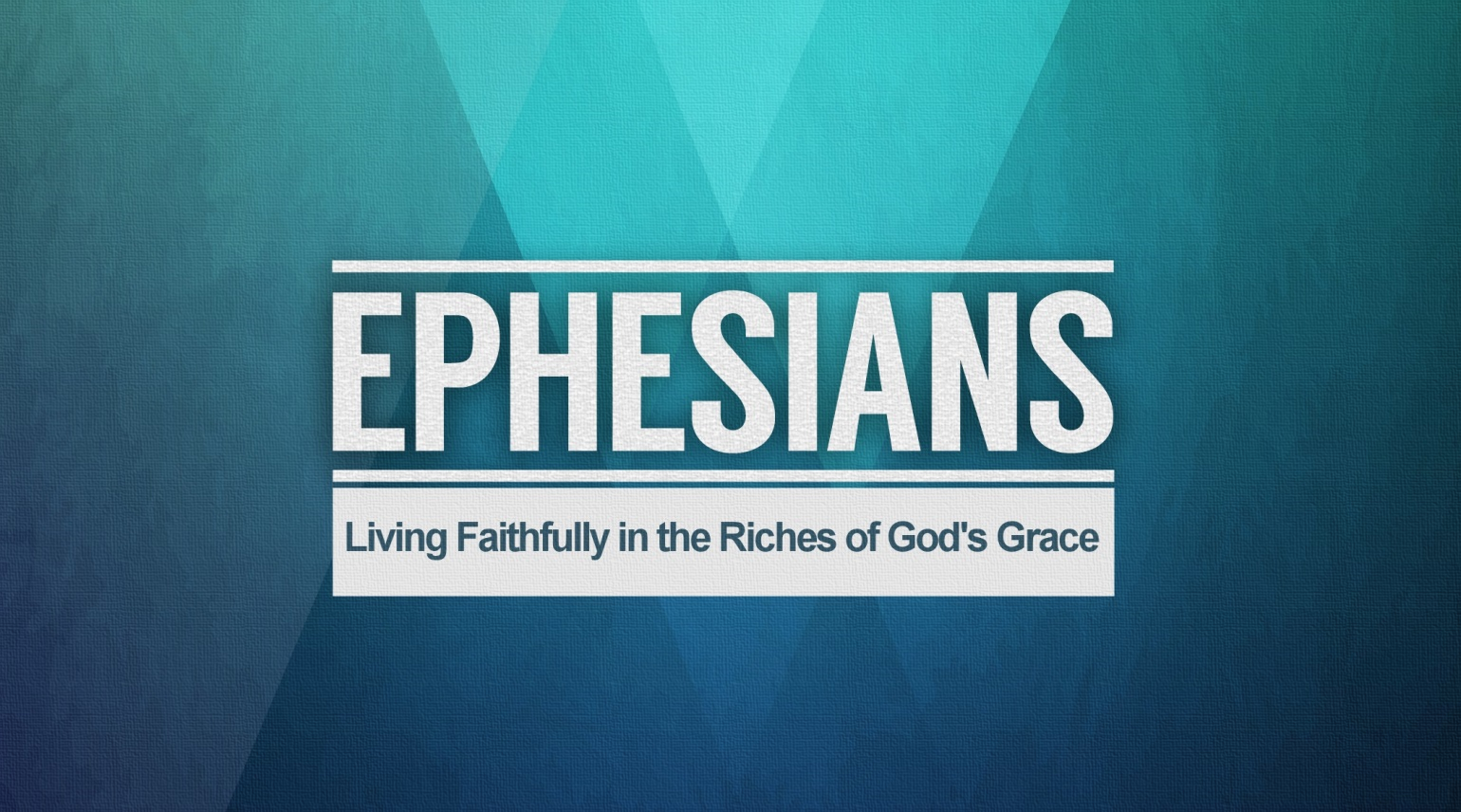